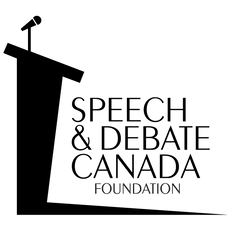 Concours 101Facilitated by: Jordan Burg & Richard Picotin
Part 1: How to Prepare a Persuasive Speech
Wednesday, January 17th, 2024 7:00-8:00 PM EST

Part 2: Delivering your Speech
Thursday, January 18th, 2024 7:00-8:00 PM EST
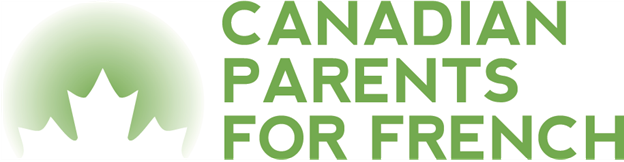 Préparation d’un discours convaincant
Éléments du contenant
Éléments du contenant
Éléments du contenant
Éléments du contenu
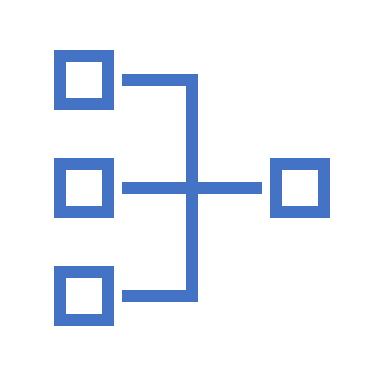 Les mots
La réalité du bilinguisme canadien et nord-américain
Les mots, leur sens
Les affirmations et leur contexte (fake news)
Suggested Persuasive Speech Outlines
Developed Solution
Introduction
Hook
Thesis
Roadmap and signposting
Body
The Problem
Develop explanation
Identify the Solution
First, Second, and Third Contention
Develop explanation
Support with evidence
Connect to Thesis
Conclusion
Summary
Refer back to Introduction
Reminder of Call to Action
Memorable final statement
Developed Problem
Introduction
Hook
Thesis
Roadmap and signposting
Body
First, Second, and Third Contention
Develop explanation
Support with evidence
Connect to Thesis
The Solution
Develop explanation
Call to Action
Conclusion
Summary
Refer back to Introduction
Reminder of Call to Action
Memorable final statement